3. genomDE-Symposium 04.07.2024
Erfolgreiche VerhandlungVertrag GKV-SV und VUD
Genommedizin. Chancen nutzen. Menschen helfen
Johannes WolffReferatsleiter KrankenhausvergütungGKV-Spitzenverband
Modellvorhaben bringt neue Ansätze
Einordnung des Modellvorhabens nach § 64e SGB V
Selektivverträge
einzelne Krankenkassen
einzelne Erkrankungsbereiche
reine Versorgung

Innovationsfonds
Versorgungs-forschung
Internationale Projekte
Forschungsschwerpunkt
Versorgung „Nebenprodukt“
einzelne Indikationen
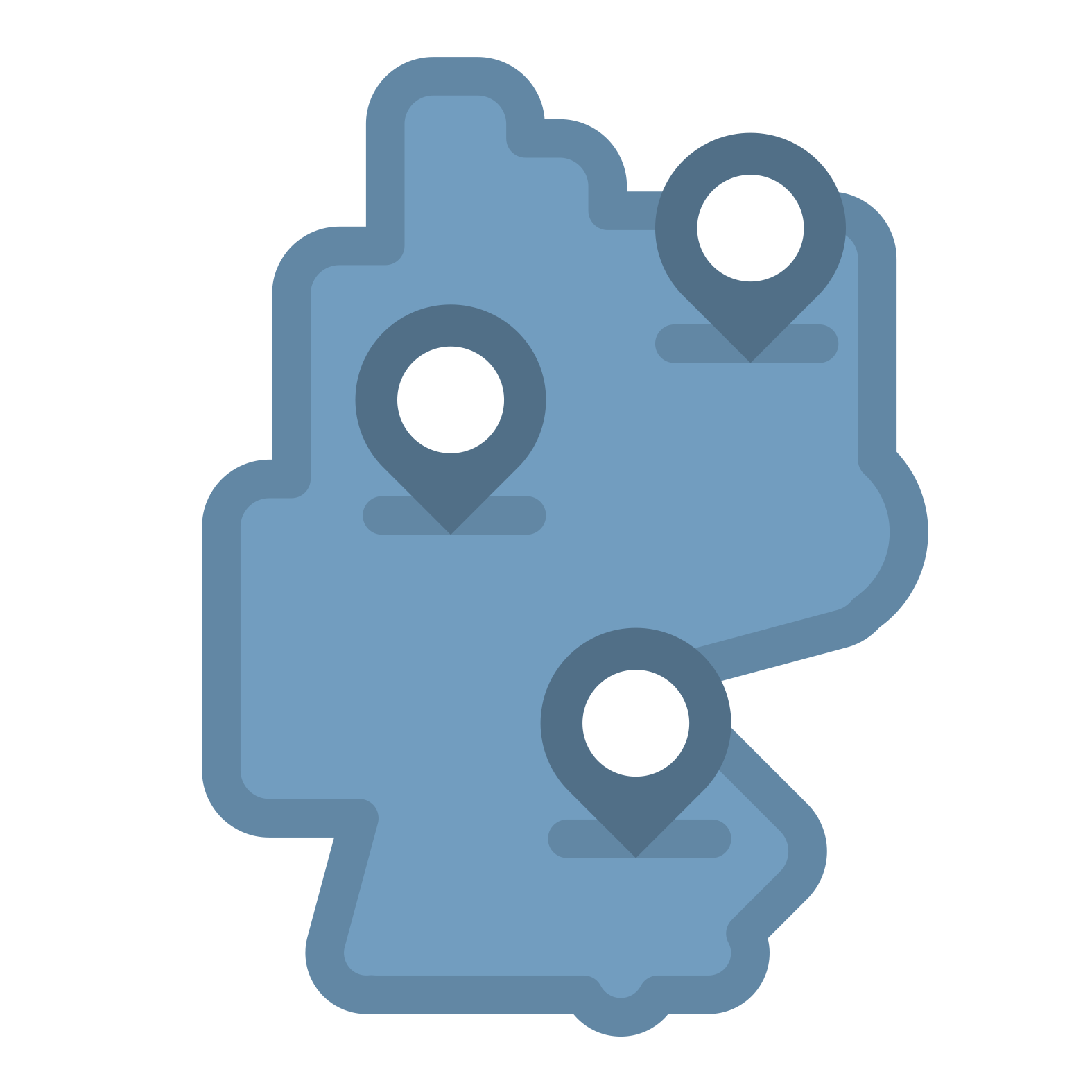 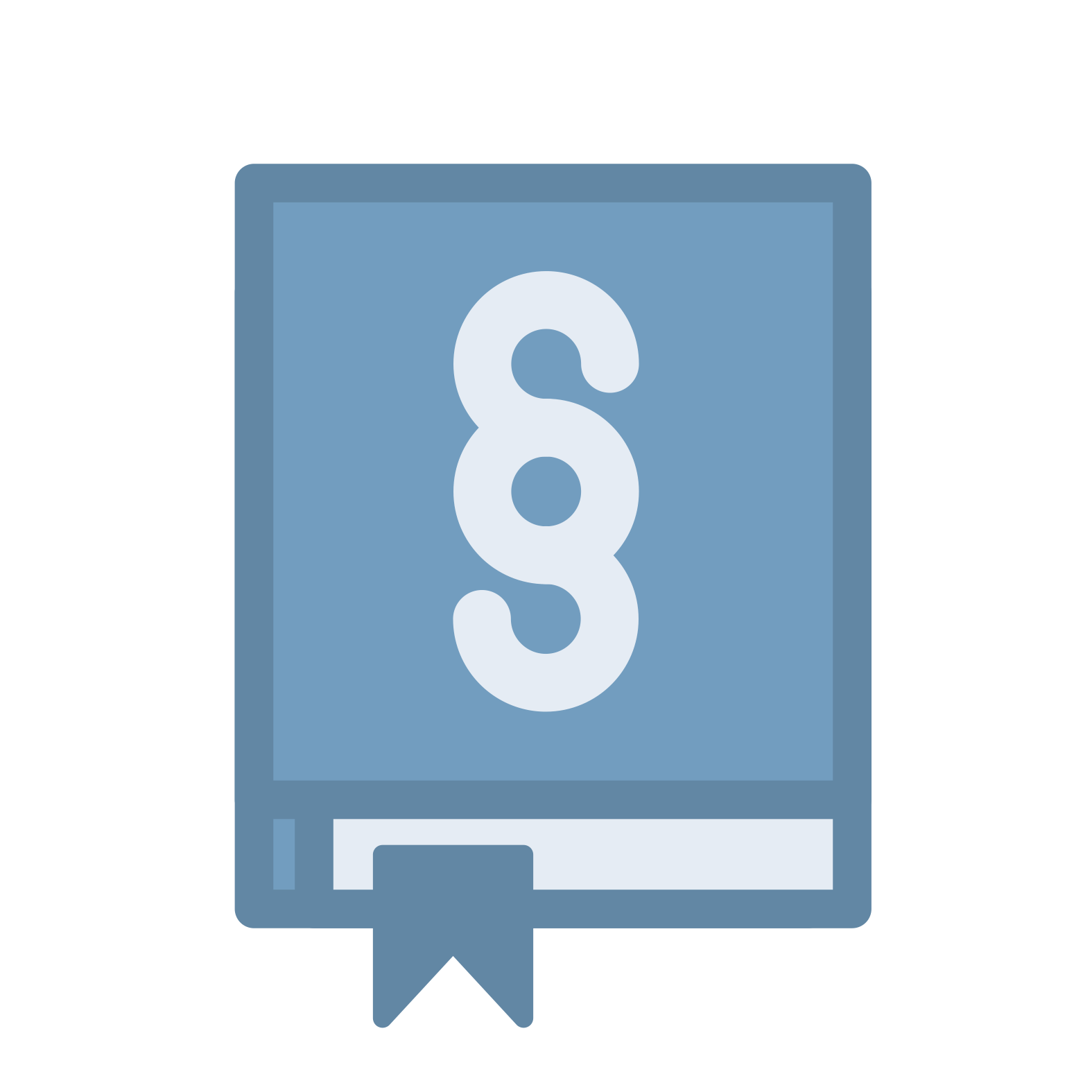 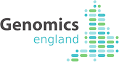 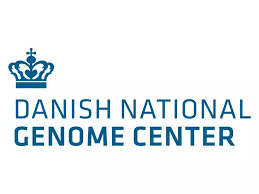 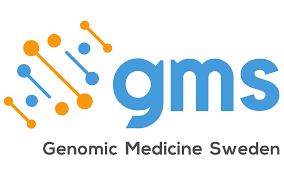 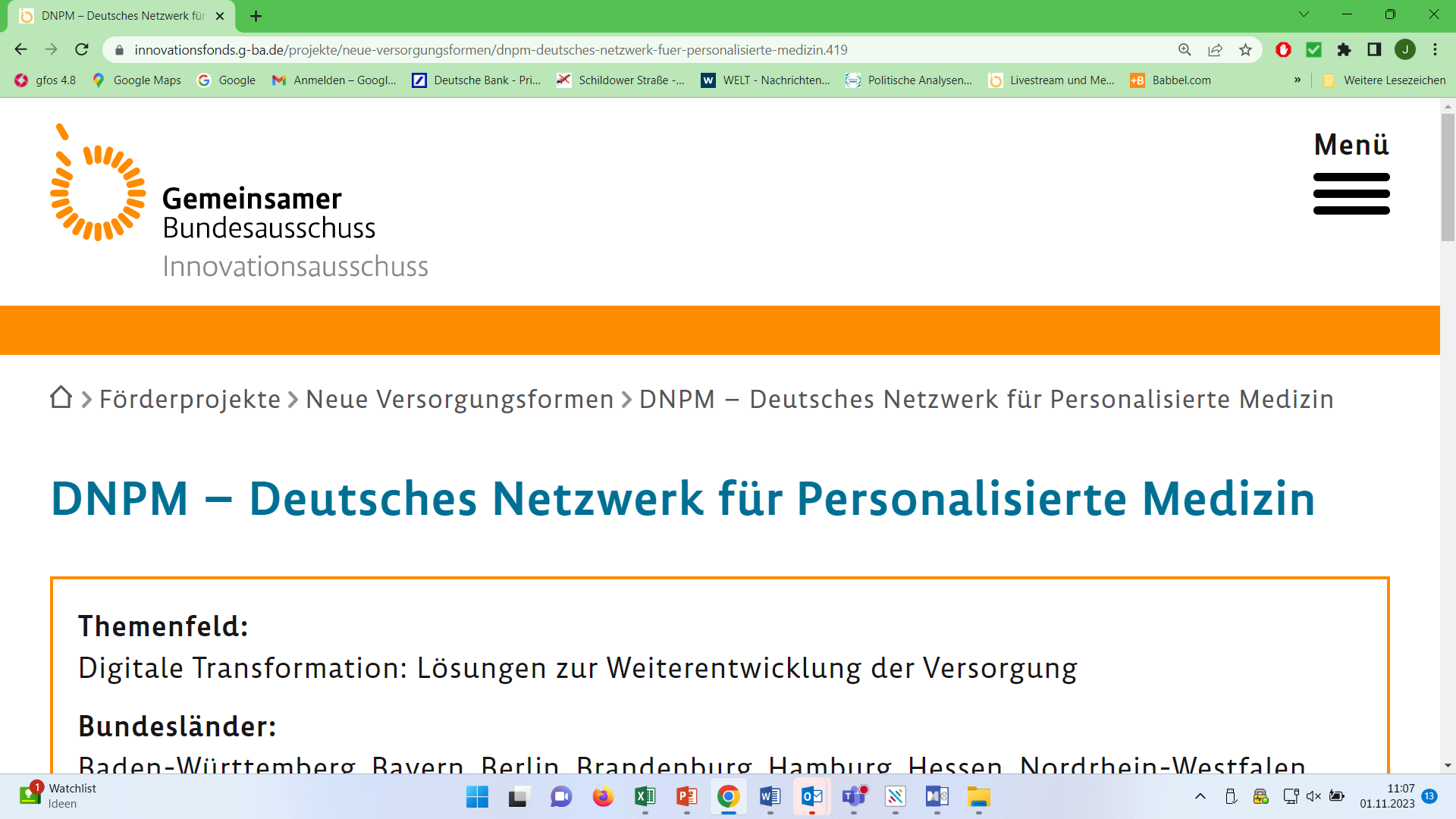 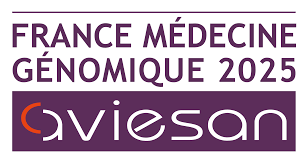 genomDE Symposium 2024 - Johannes Wolff
2
Umfassender Ansatz bringt Komplexität
genomDE
Themen und Akteure im Modellvorhaben
BMG
BfArM/ RKI
§ 64e und
Verordnung
Gesetzliche Frist für Vertragsschlussursprünglich bis 01.01.2023

Verschiebung:durch GKV-FinStGauf 01.01.2024und durch GDNGauf 01.04.2024

Beginn:Im Laufe des Juli 2024(BR-Beschluss undBMG-Genehmigungnotwendig)
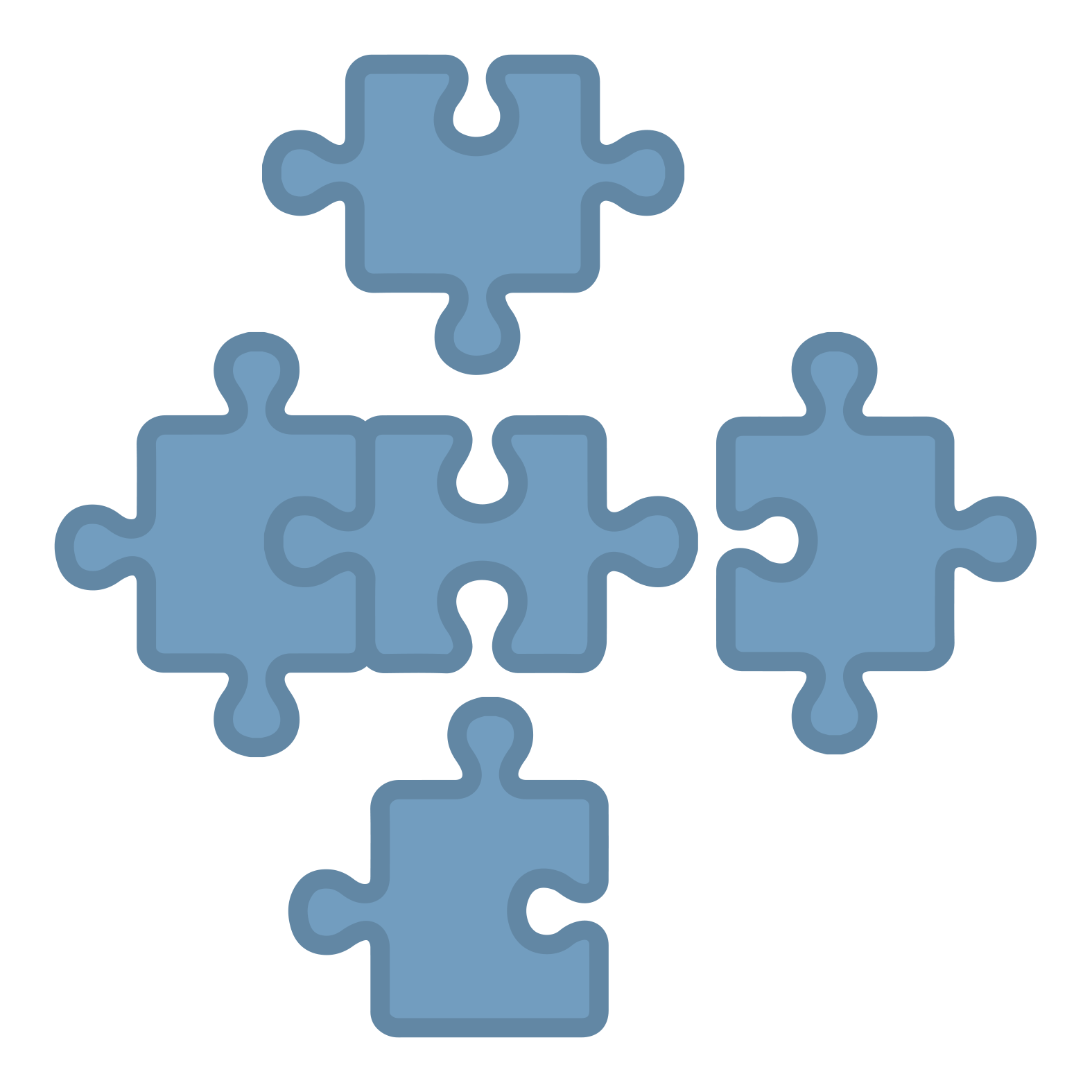 GKV-Spitzen-verband
Daten-infra-struktur
BfDI
Leistungs-erbringer
Evaluation
64e-Vertrag
Kranken-kassen
Patienten-vertretung
genomDE Symposium 2024 - Johannes Wolff
3
GKV kann Modellvorhaben gestalten
Seltene Chance zur Gestaltung von Versorgung
Vorteile für Versorgung
Vorteile für GKV
Genommedizin mit enormem Potenzial
Schließung von Versorgungslücken
Qualitätsgesicherte Versorgung
Evidenztest vor Übernahme in Regelversorgung
Anschluss an EU-Entwicklung
Auswahl/Abrechnungsausschlussder Leistungserbringer durch GKV 
GKV als Innovator: Innovationssprung auf WGS
Direkte Verhandlungen mit den Universitätskliniken
Evaluation durch GKV
Versorgung gestalten!
genomDE Symposium 2024 - Johannes Wolff
4
Verhandlungsergebnis
Vorteil Krankenkassenseite
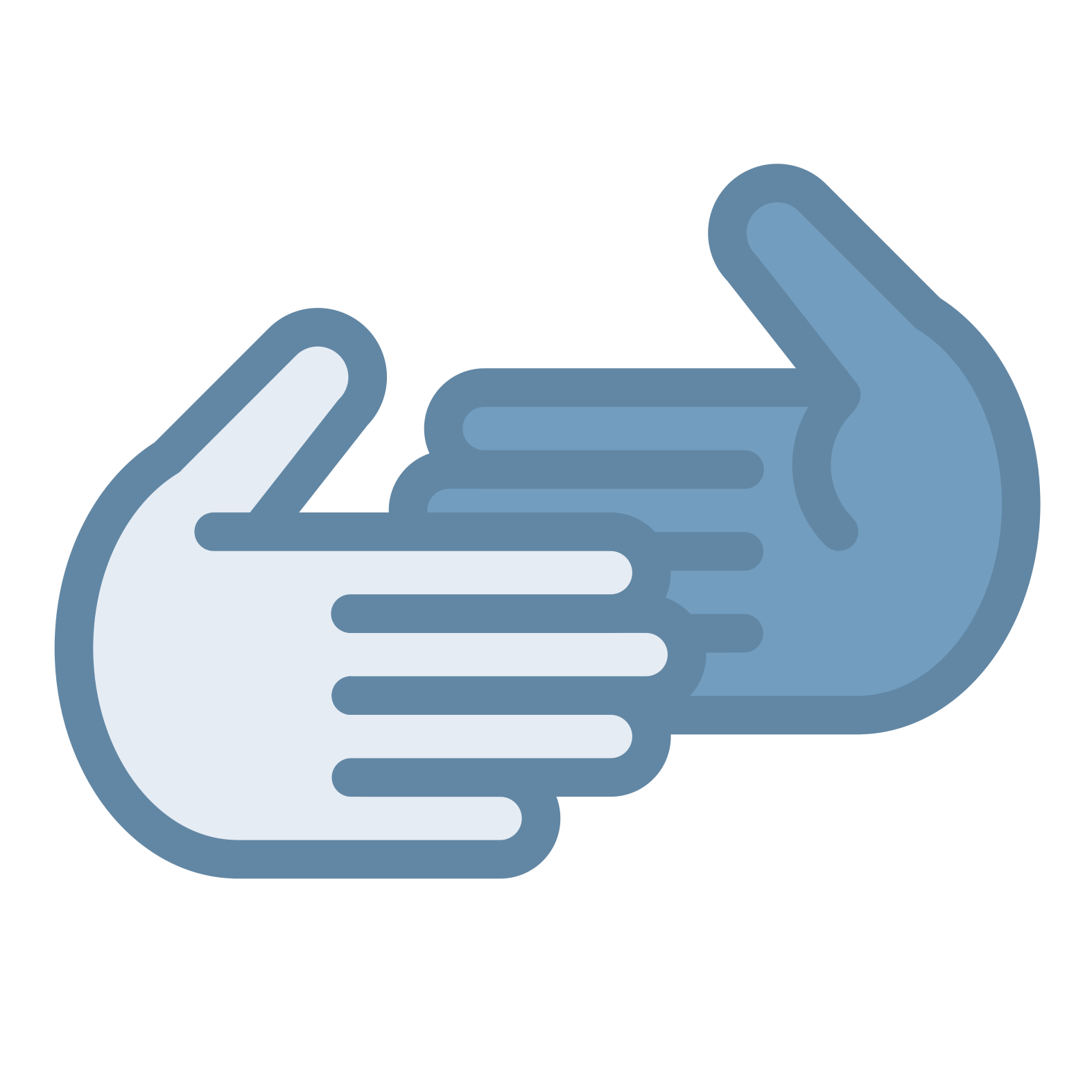 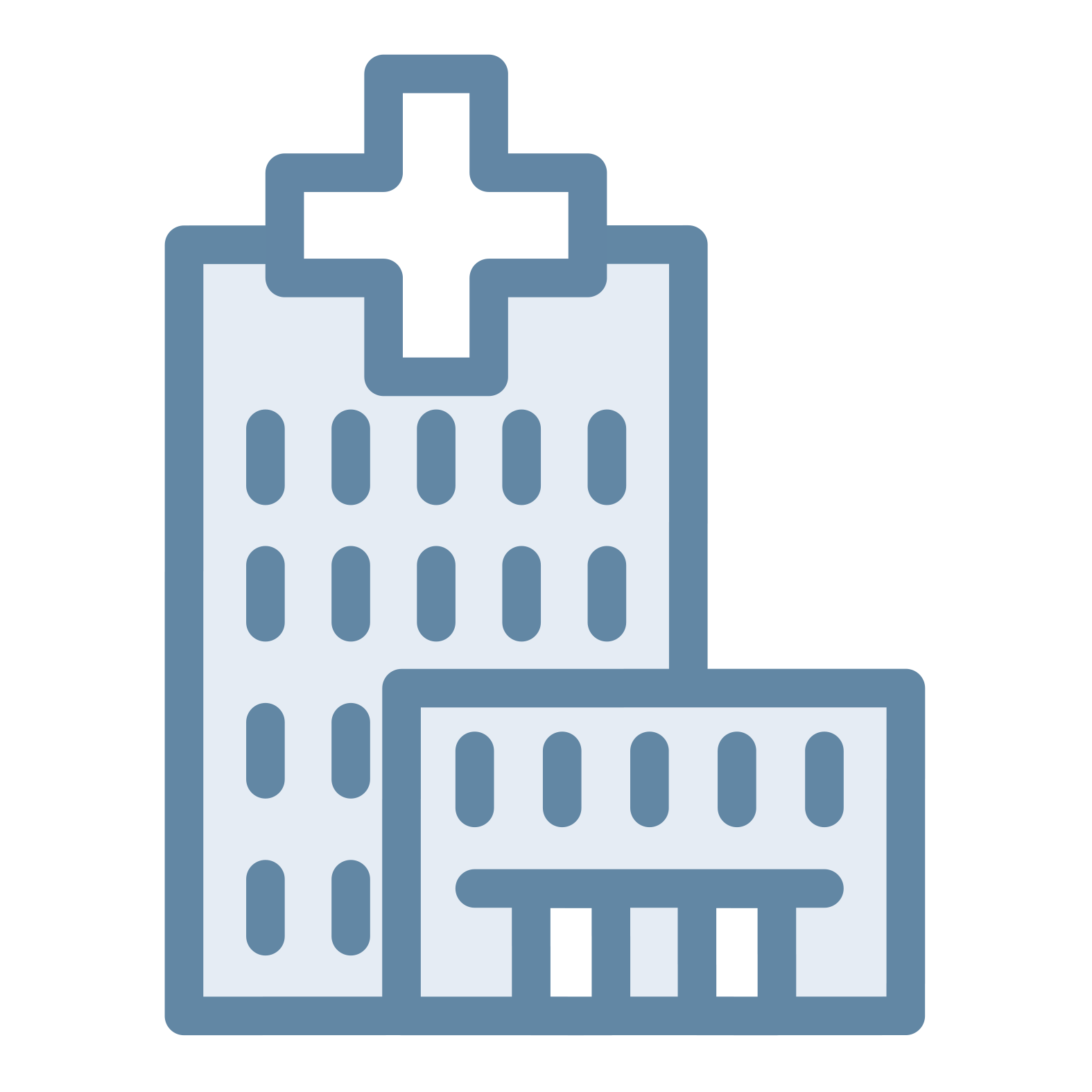 Begrenzung der Teilnehmer:
auf Krankenhäuser - ohne ambulante Labore (Gesetz),
auf G-BA-Zentren der Bereiche Onkologie und Seltene Erkrankungen (Gesetz),
auf die Universitätskliniken (Teilnehmerkriterien des GKV-Spitzenverbandes)
Ausgabenobergrenze je Standort:
Ausgabenobergrenze über die gesamte Laufzeit für alle Krankenhäuser
700 Mio. Euro über die 5,5-jährige Laufzeit
Anteile der Sequenzierungsarten jährlich definiert:
Begrenzung der „einfacheren“ Sequenzierungsart „Panel“
Entwicklung über die Laufzeit in Richtung WGS
Regularien zu „Off-Label-Use“ und Abrechnungsprüfung unverändert
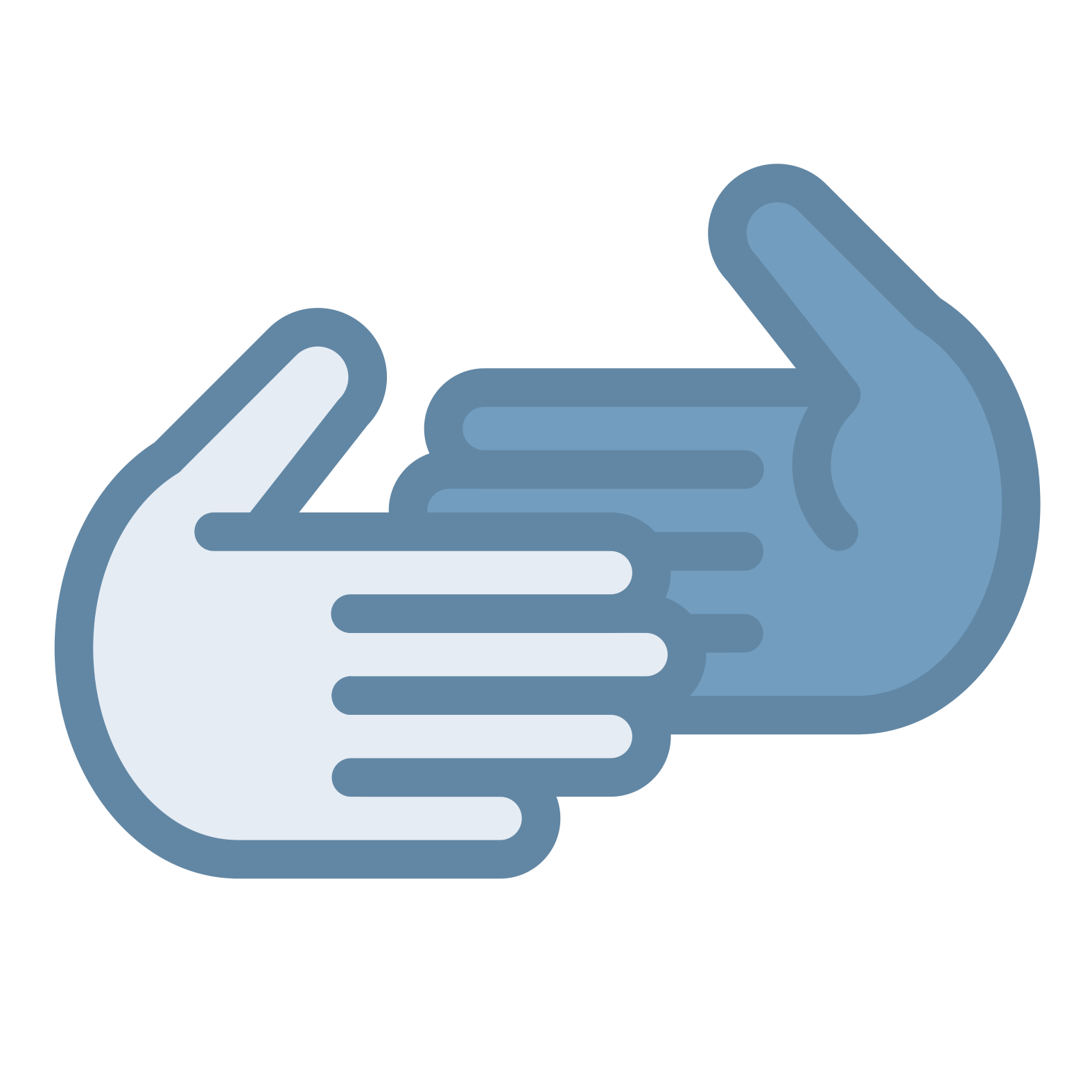 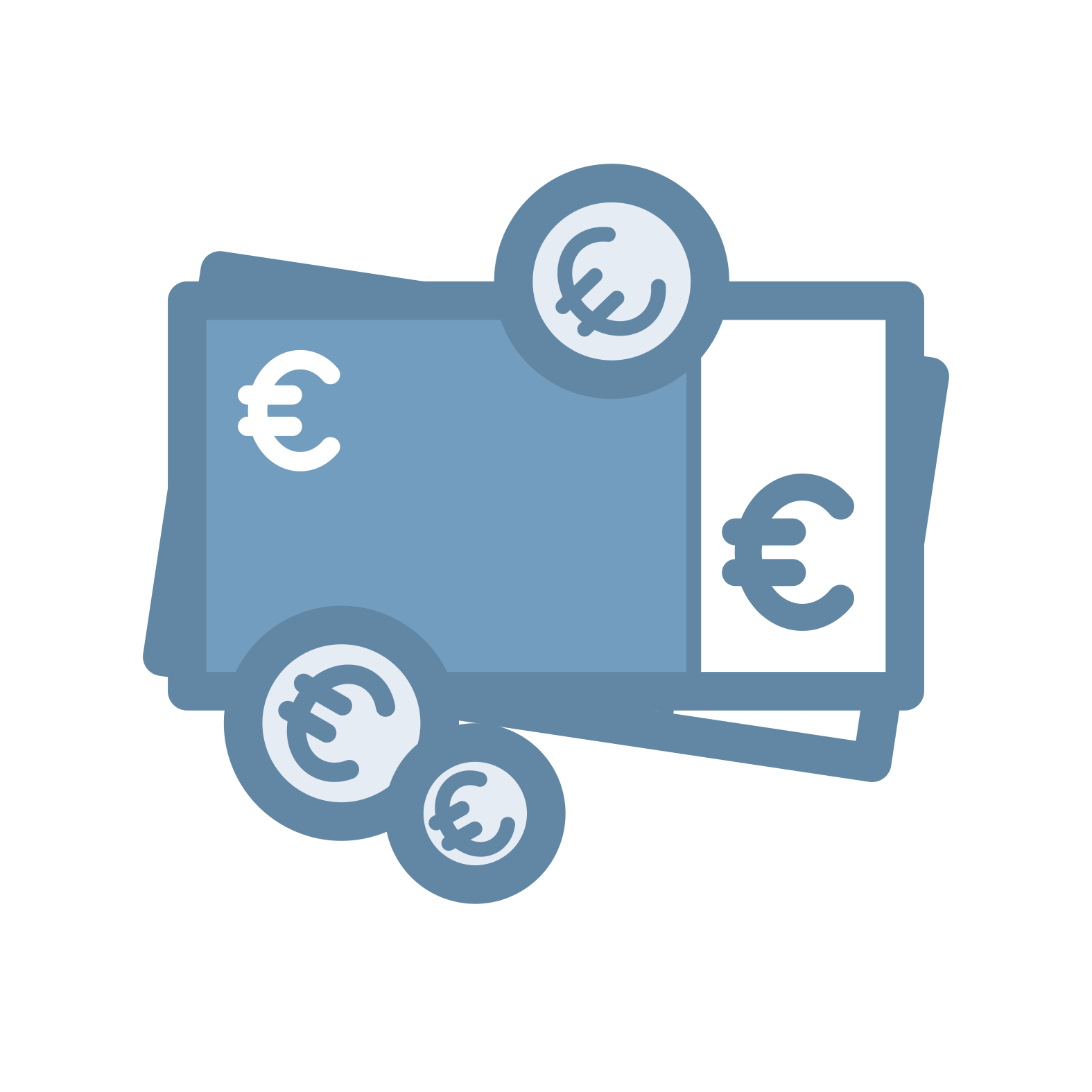 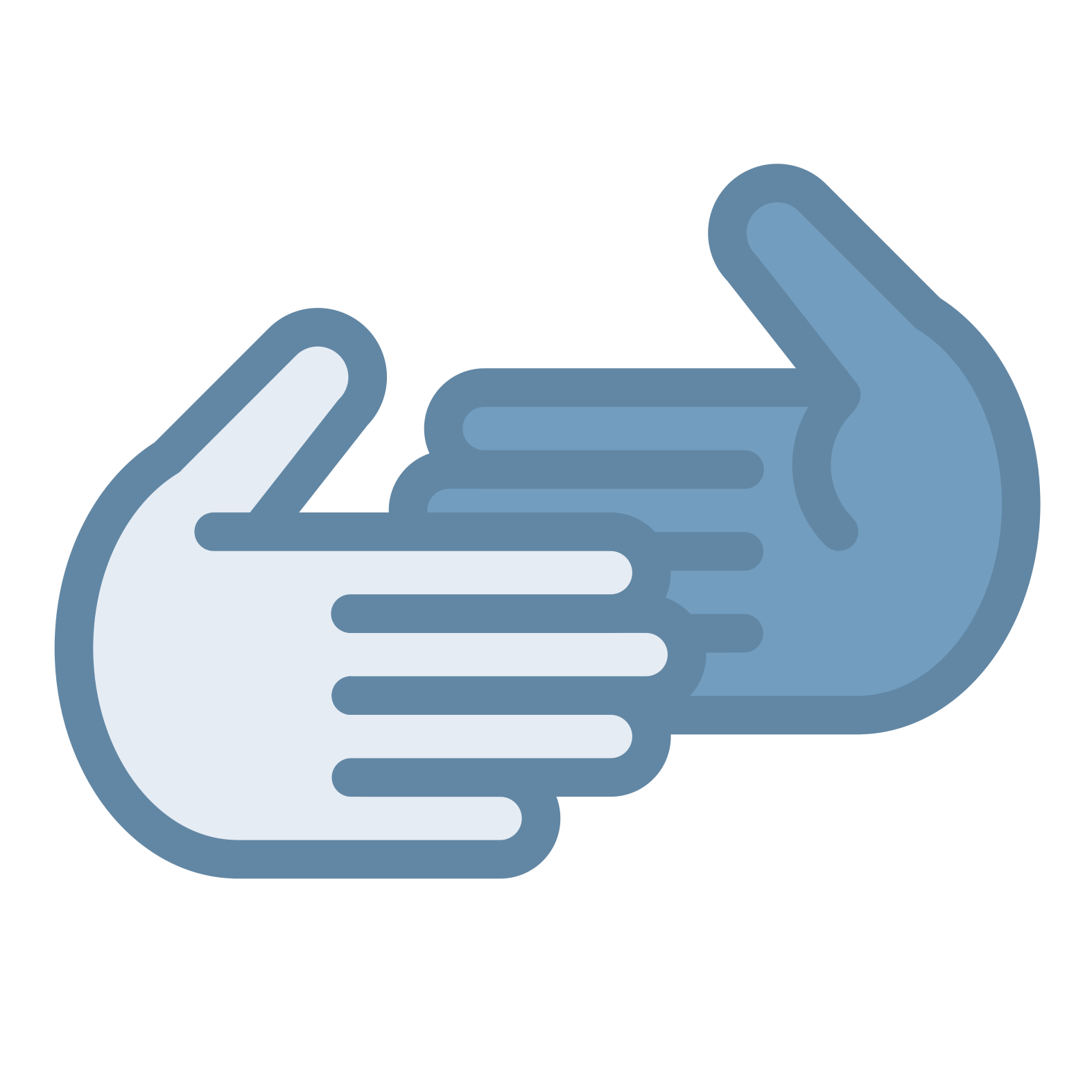 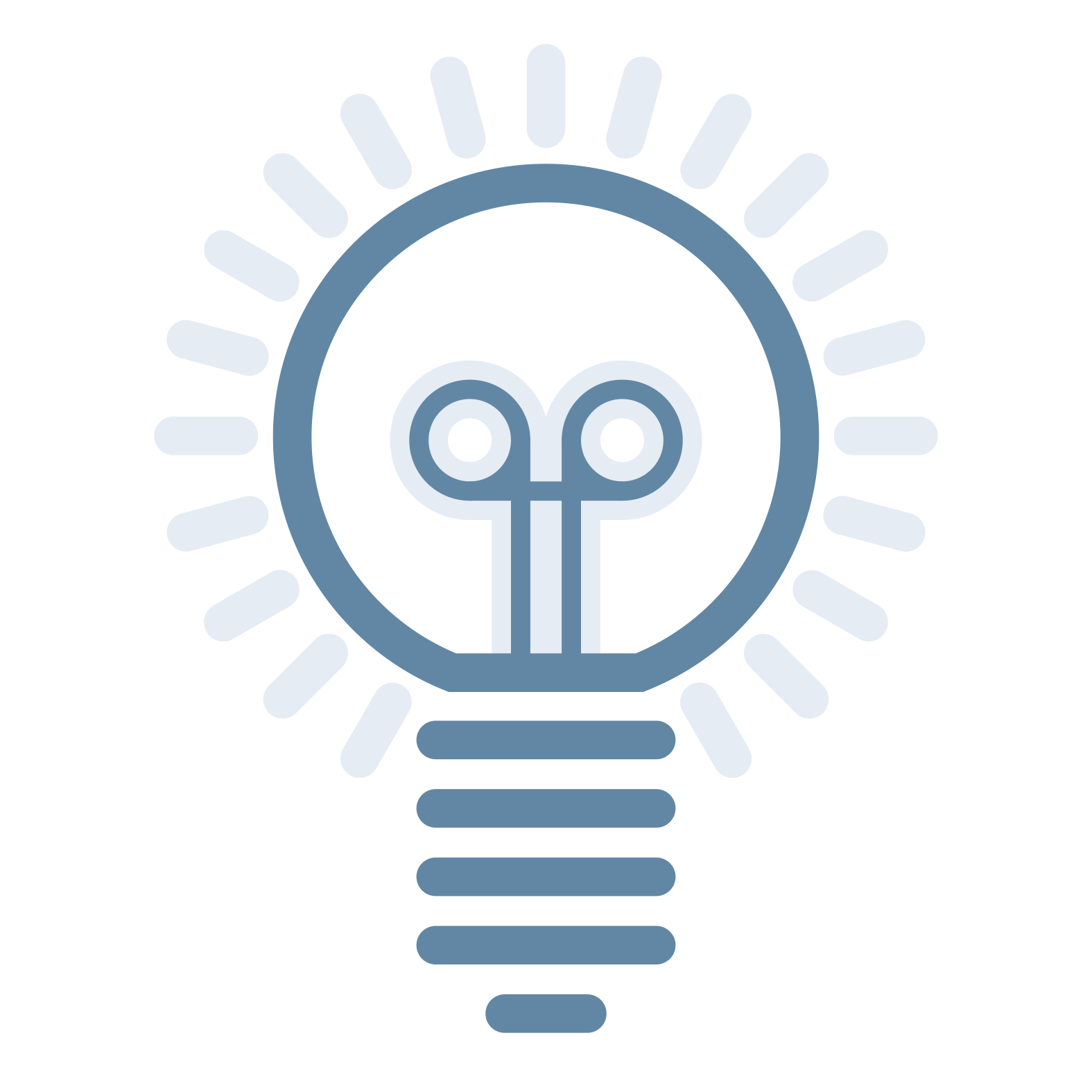 genomDE Symposium 2024 - Johannes Wolff
5
Verhandlungsergebnis
Vorteil Universitätskliniken
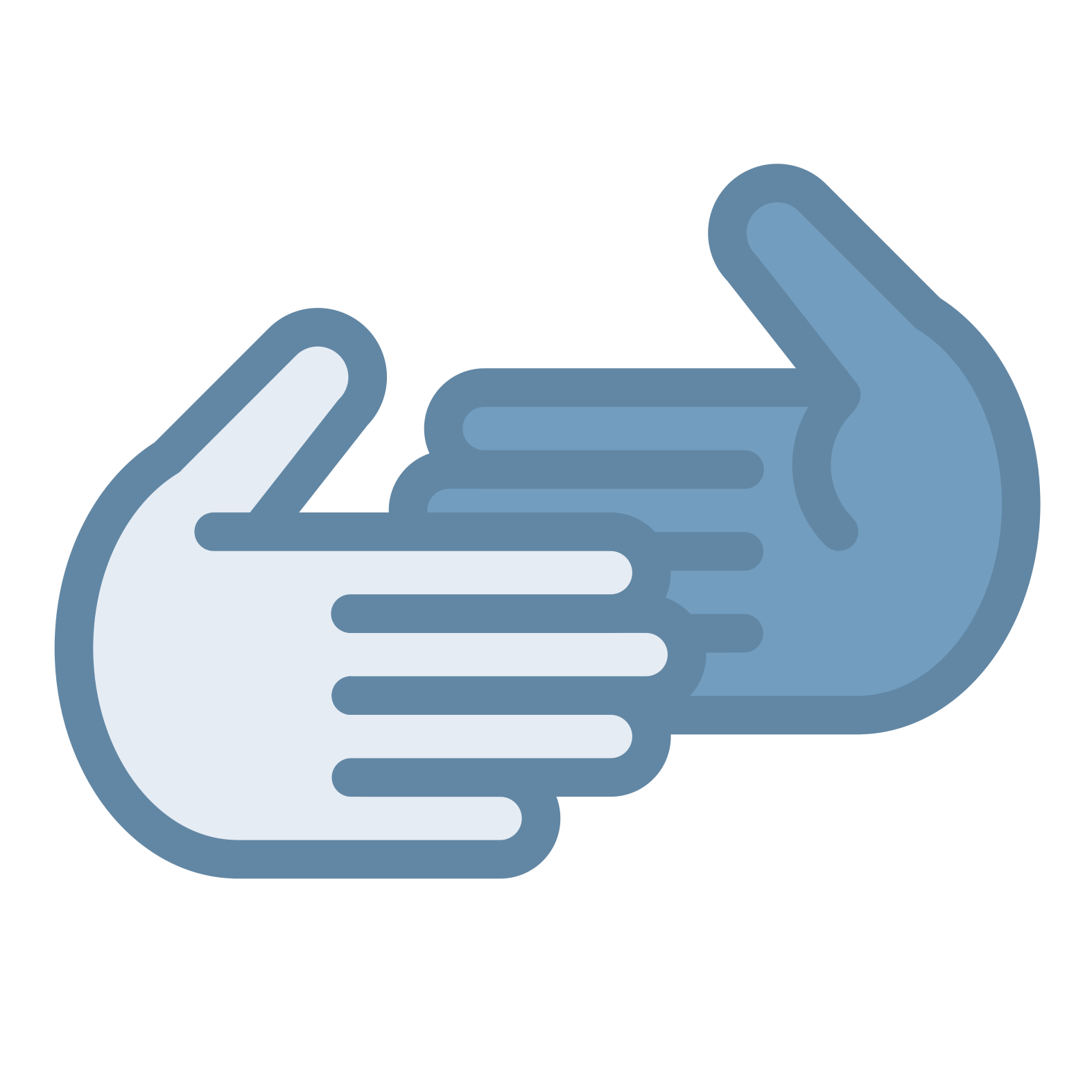 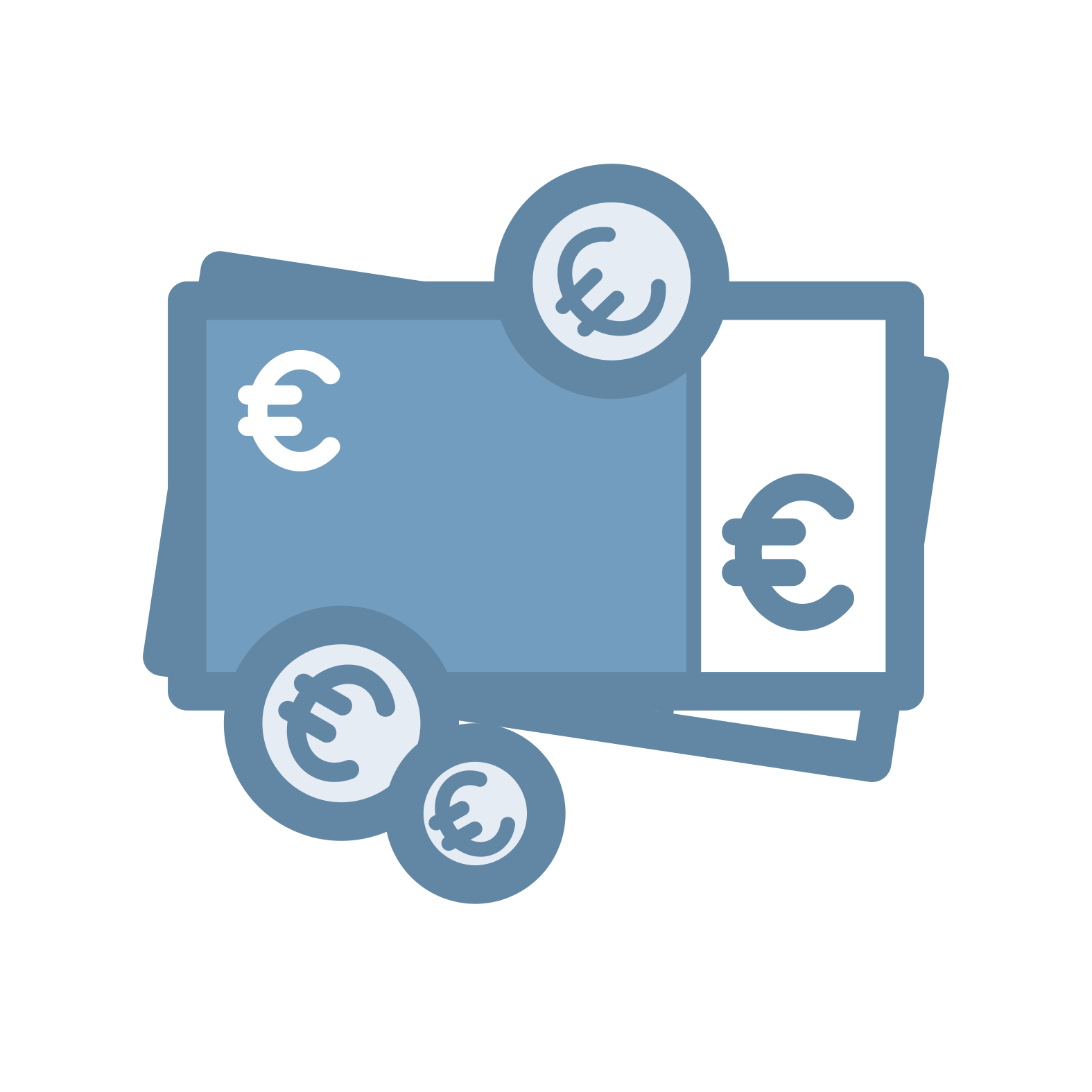 Ausgabenobergrenze im dreistelligen Millionenbereich:
Gesetzesbegründung im zweistelligen Millionenbereich
ungezielte Sequenzierung verschlechtert Aussichten
Keine Indikationslisten:
noch keine definierten Indikationen mit nachweisbarem Patientennutzenfür die Ganzgenomsequenzierung (in der Onkologie)Im Bereich der seltenen Erkrankungen: Diagnose
Beweislast auf Seiten der Universitätskliniken(Vorschlag zur Übernahme in die Regelversorgung)
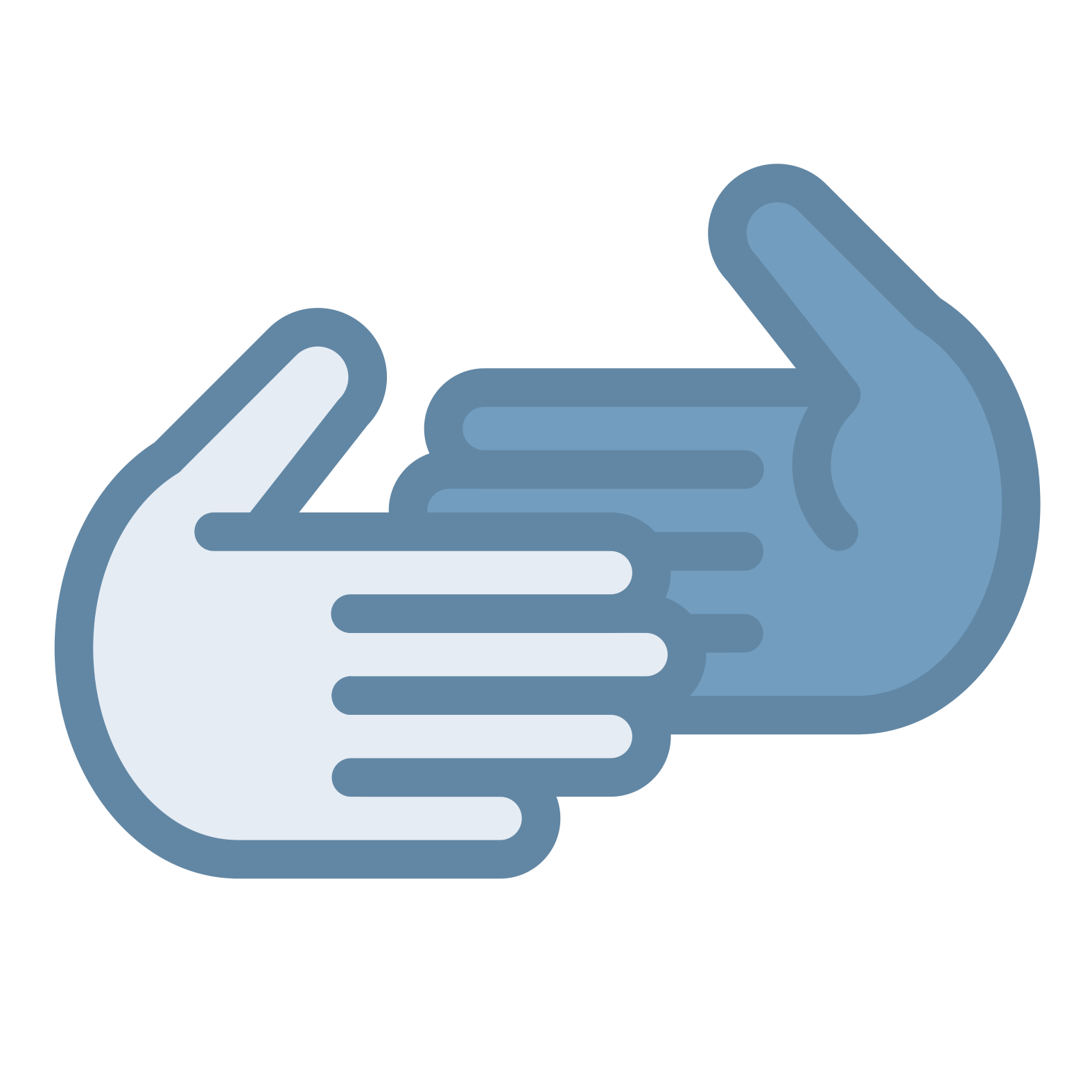 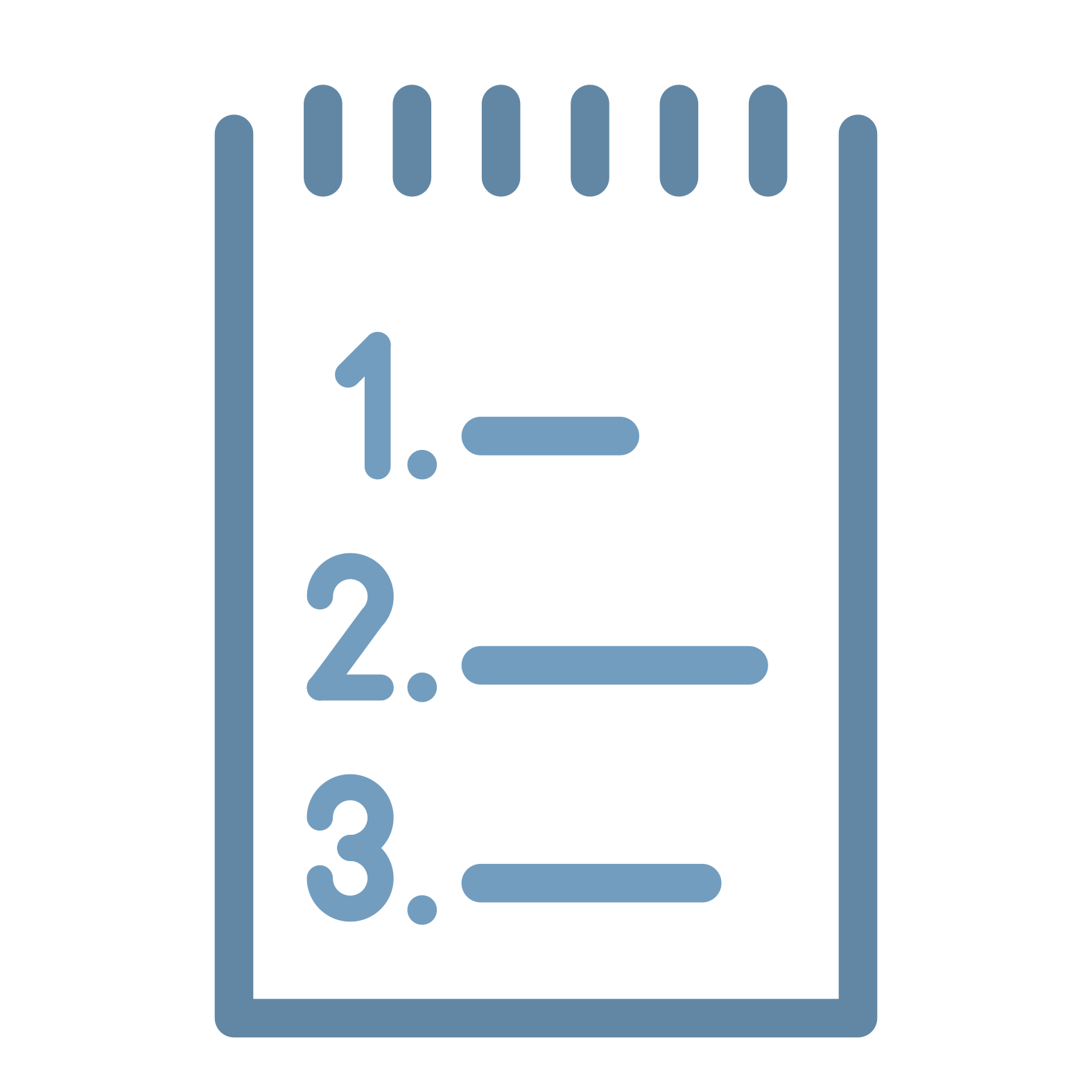 genomDE Symposium 2024 - Johannes Wolff
6
Evaluation des Modellvorhabens
Regelversorgung wird das Projekt nur bei Erfolg!
Begleitung des Modellvorhabens im Hinblick auf die Zielerreichung nach wissenschaftlichen Standards (§ 65 SGB V)
GKV-Spitzenverband an BMG:
jährliche Zwischenberichte
Abschlussbericht mit Vorschlag zur Übernahme in die Regelversorgung (§ 64e SGB V)
Fokus der Evaluation: Nachweis des patientenrelevanten Nutzens
Seltene Erkrankungen:Häufigkeit von gestellten Diagnosen,Ausmaß vermeidbarer Diagnostik und Therapie, gesundheitsbezogene Lebensqualität
Onkologische Erkrankungen:Häufigkeit therapeutischer Konsequenzen,Gesamtüberleben, progressionsfreies Überleben, Therapieansprechen, gesundheitliche Beeinträchtigungen
Zu meldende Daten werden in der Genomdatenverordnung definiert
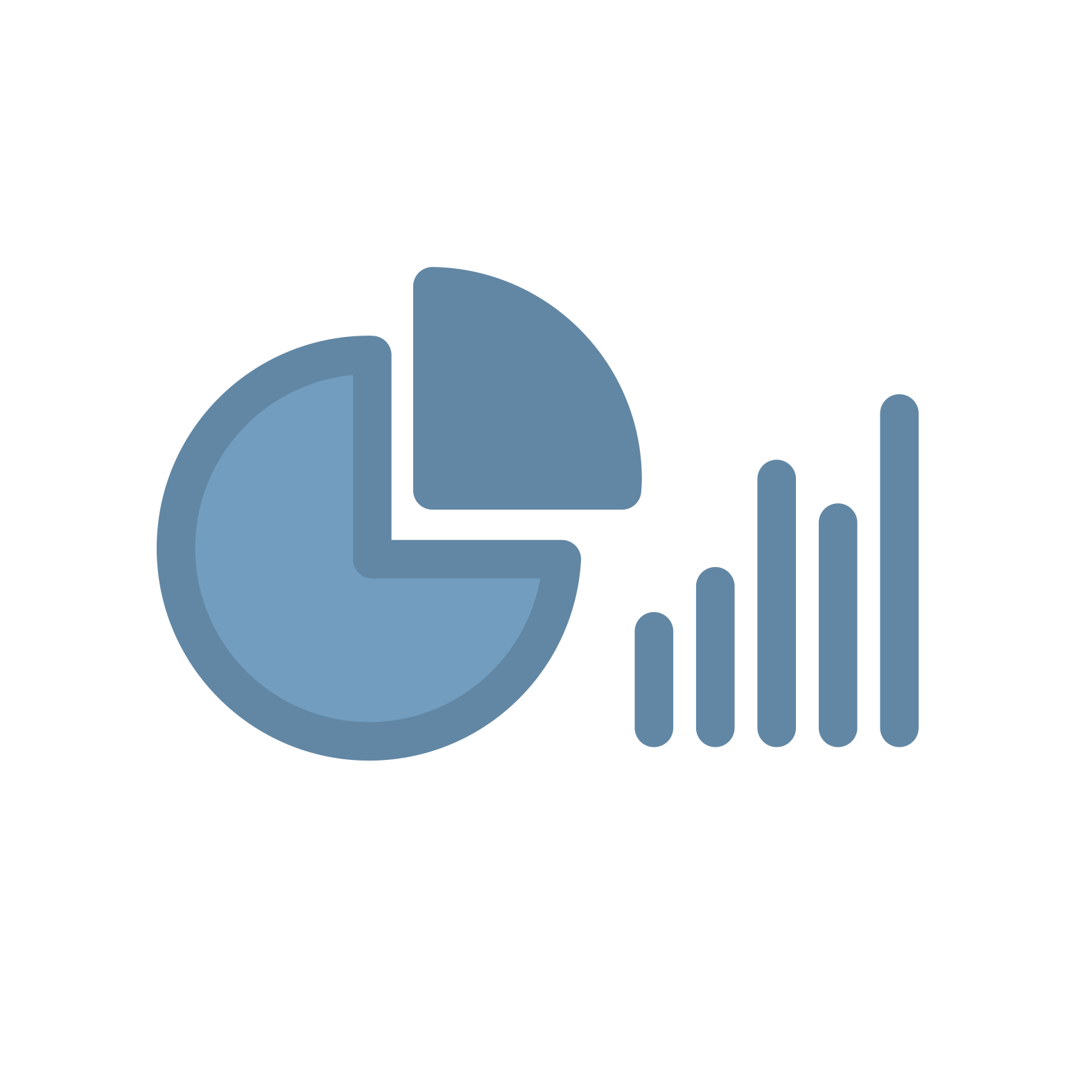 genomDE Symposium 2024 - Johannes Wolff
7
Zum Beginn des Modellvorhabens zugelassene Leistungserbringer
Laufendes Verfahren (Zwischenstand vom 03.07.2024)
Seltene Erkrankungen
22 Zugelassene Leistungserbringer:
	18 Erstes Antragsverfahren
	4 Zweites Antragsverfahren

Noch offen: 1
Onkologische Erkrankungen
22 Zugelassene Leistungserbringer:
	14 Erstes Antragsverfahren
	8 Zweites Antragsverfahren

Noch offen: 2
24 Häuser werden eine Zulassung erhalten (zusätzlich bis zu 2 weitere)

Überblick zweites Antragsverfahren
22 Anträge (18 Häuser)
	7 Seltene Erkrankungen (4 neu, 3 erneut)
	15 Onkologische Erkrankungen (5 neu, 10 erneut)
genomDE Symposium 2024 - Johannes Wolff
8
Krankenhausausgaben (GKV-Finanzierung und Bundesmittel)
Finanzierbarkeit von Innovation
Quelle: Amtliche Statistik KJ1, *KV45, BAS, DESTATIS, Darstellung GKV-Spitzenverband
genomDE Symposium 2024 - Johannes Wolff
9